November 2013
Project: IEEE P802.15 Working Group for Wireless Personal Area Networks (WPANs)

Submission Title: [MSK with FEC PHY proposal for IEEE 802.15.4q - Presentation]	
Date Submitted: [ 13 Nov, 2013 ]	
Source: 	[Frederik Beer] 	Company	[Friedrich-Alexander University (FAU) / Fraunhofer 				Institue for Integrated Circuits (IIS)]Address:[Am Wolfsmantel 33, 91058 Erlangen, GERMANY]Voice:[+49 9131 85 25 123], FAX: [+49 9131 85 25 102], E-Mail: [frederik.beer@fau.de]
Abstract: [A proposal for the 4q group, focusing on MSK modulation and FEC schemes]
Purpose:	[Presentation of submitted proposal.]
Notice:	This document has been prepared to assist the IEEE P802.15.  It is offered as a basis for discussion and is not binding on the contributing individual(s) or organization(s). The material in this document is subject to change in form and content after further study. The contributor(s) reserve(s) the right to add, amend or withdraw material contained herein.
Release:	The contributor acknowledges and accepts that this contribution becomes the property of IEEE and may be made publicly available by P802.15.
Slide 1
Frederik Beer
November 2013
MSK with FEC PHY proposal for IEEE 802.15.4q - Presentation
Slide 2
Frederik Beer
November 2013
Motivation (1) - Application
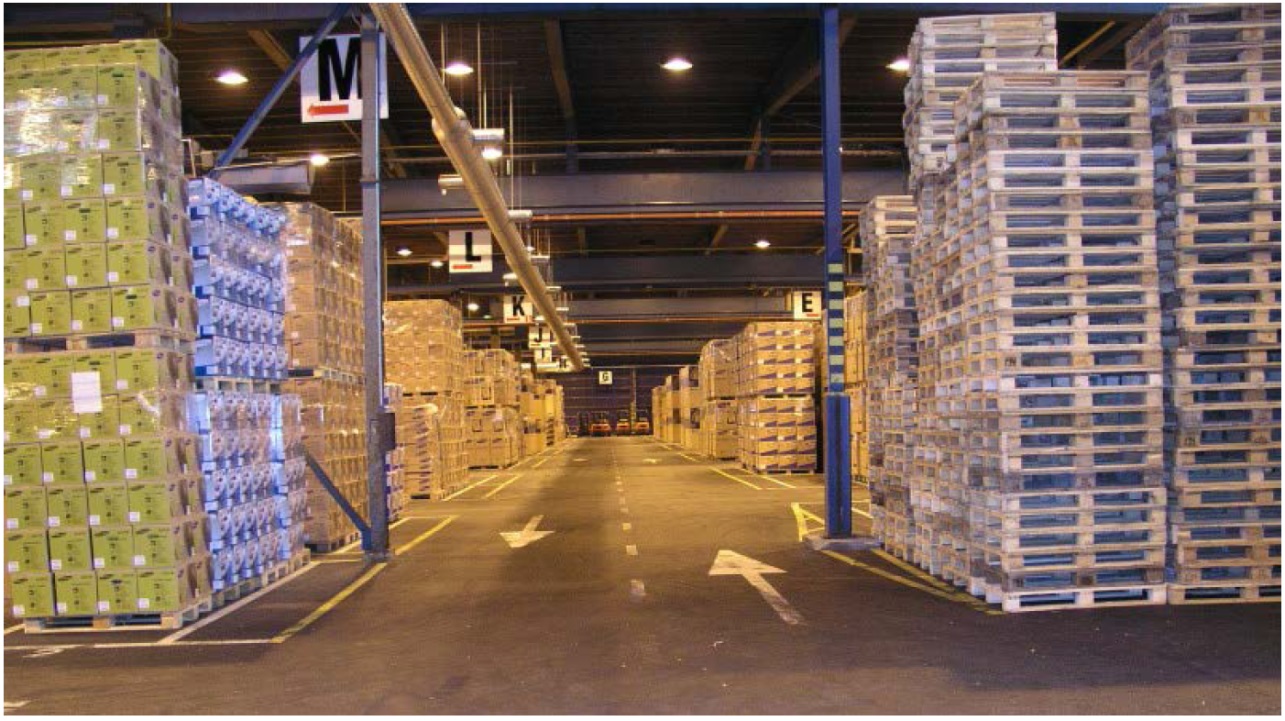 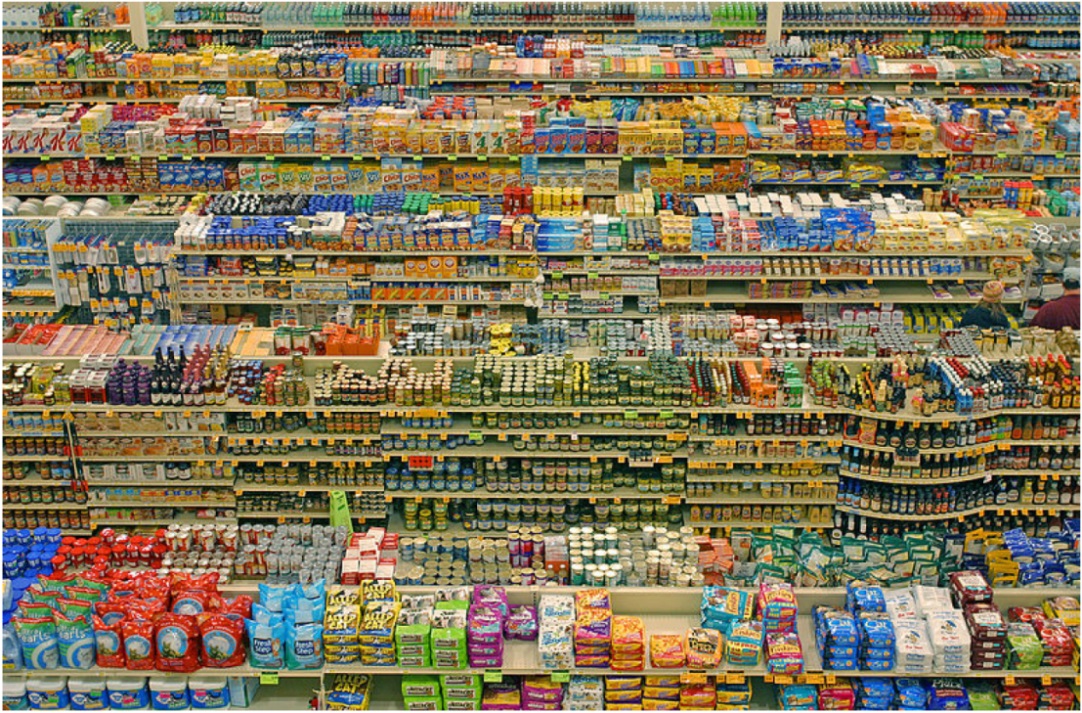 Suitable devices for an ULP standard are for example Smart/Shelf Labels
Smart/Shelf Labels may be used in supermarkets or warehouses where instant price adjustments or real-time inventory is desirable
Slide 3
Frederik Beer
November 2013
Motivation (2) – Network Structure
Our proposal follows a centralized approach, where one concentrator device is handling communication from/to the ULP end-devices
This leads to a star/cluster topology
The concentrator may have a larger power source and more computing power for more complex algorithms

Advantages over mesh approach:
No power needed for routing and network management
No additional power consumption for ULP end-devices near the destination due to relaying frames
Approx. same lifetime for each end-device → deterministic lifetime of the whole network
Slide 4
Frederik Beer
November 2013
Motivation (3) – Asymmetric Links
Simple ULP end-devices
Limited transmit power
Limited computing power
More complex concentrator
Higher transmit power
Sophisticated RX algorithms
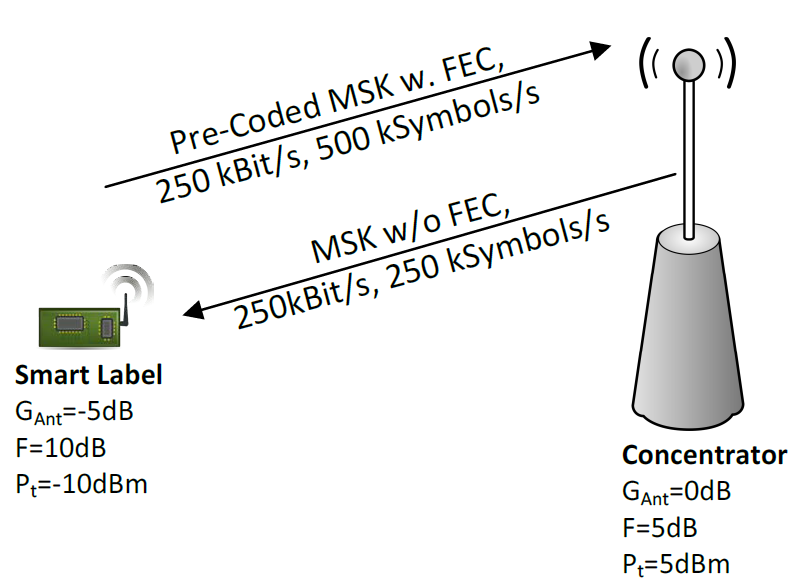 Slide 5
Frederik Beer
November 2013
Overview
Proposal is based upon the IEEE 802.15.4g/4k amendments with some new features for ULP applications
Well-known and widely supported techniques
Already available chips

Key features
High datarate MSK modulation
Optional precoding
Two R=1/2 convolutional FEC schemes
Asymmetric up-/downlink capabilities
Slide 6
Frederik Beer
November 2013
Modulator block diagram
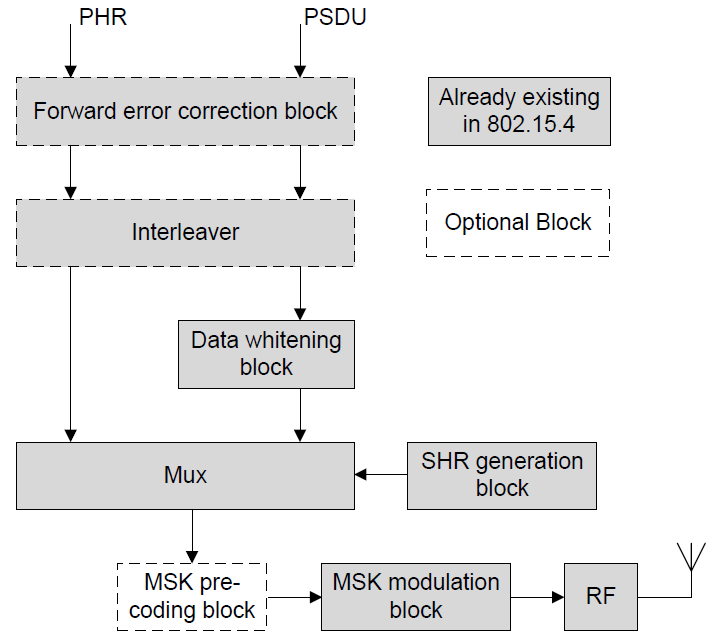 Slide 7
Frederik Beer
November 2013
Frame Structure (1)
The preamble consists of two multiples of the 8-bit sequence “01010101”

The maximum PSDU size is limited to 63 octets
Slide 8
Frederik Beer
November 2013
Frame Structure (2)
The SFD consists of one of the following 2 octet sequences:







Optimal aperiodic ACF with main peak of 16, maximum side peak of 2
Optimal with additional usage of preamble
Optimal CCF between these 3 sequences
Slide 9
Frederik Beer
November 2013
Forward Error Correction
Two convolutional forward error correction schemes are proposed:
R=1/2, K=4 (15,17) scheme from IEEE 802.15.4g
R=1/2, K=7 (133,171) scheme from IEEE 802.15.4k
Both schemes are easy to encode
Compared to blockcodes convolutional codes have the advantage of being packet length agnostic
Well-known usage of soft-decoding possible with deterministic processing latency
Slide 10
Frederik Beer
November 2013
Interleaver
Usage of interleaver is mandatory when using one of the proposed FEC schemes

Interleaver is as defined in the IEEE 802.15.4k amendment
Slide 11
Frederik Beer
November 2013
MSK Modulation
Modulation scheme shall be an MSK modulation, i.e. an FSK modulation scheme with modulation index of 0.5 (as already specified in IEEE 802.15.4g/k)

Supported datarates shall be 250 kBit/s and 500 kBit/s
When using FEC this leads to 500 kSymbols/s and1 MSymbols/s respectively
Higher datarates have positive effects on power efficiency ( cf. “Considerations for optimal data rates”, DCN 322)

MSK is a constant envelope modulation which enables the usage of highly efficient power amplifiers
Slide 12
Frederik Beer
November 2013
Precoded MSK
Ordinary MSK modulation results in a differential encoding of the data
BER performance is suboptimal due to error propagation

A (optional) differential precoding of the input data is proposed to cancel that disadvantage:





Coherent decoding of a precoded MSK signal yields optimal BER results
Slide 13
Frederik Beer
November 2013
OOK/PPM drawbacks (1)
OOK/PPM related modulation schemes were also evaluated
In OOK/PPM related modulation schemes some transmission symbols do not carry any energy
These symbols do not contribute to the Eb/N0 on receiver side
However the transceiver still consumes power during these symbols, e.g. due to freq. synthesizers runningExample from one transceiver chip:
8.4 mA during not sending but freq. synthesizers running
15 mA during transmission @ 0dBm
Slide 14
Frederik Beer
November 2013
OOK/PPM drawbacks (2)
Transmitted power:




Consumed power:
Pt
t
1
0
1
0
1
0
1
Pon
t
1
0
1
0
1
0
1
wasted
Slide 15
Frederik Beer
November 2013
Frequency Bands
IEEE 802.15.4q shall support all frequency bands above and including 433 MHz as specified in IEEE 802.15.4g/k.E.g.:
433 MHz
868 MHz
915 MHz
2.4 GHz.
Slide 16
Frederik Beer
November 2013
MAC Layer Features
ULP devices shall use the multipurpose frame from IEEE 802.15.4e amendment
Maximum freedom for system designer in deciding which header fields are absolutely necessary
Each saved bit is saved energy

The beacon frame shall carry a header IE in order to signal which decoding methods are supported by the receiver(i.e. the concentrator)
phyMSKPrecoding: Boolean variable to indicate the ability to receive precoded MSK signals
phySupportedFEC: Enumeration to indicate the supported FEC coding schemes
Slide 17
Frederik Beer
November 2013
Evaluation
We present some evaluations in the following slides

BER/PER curves have been created from actual packet simulations with a Viterbi decoder

Distance/Datarate curves have been produced by Matlab simulation using the following equation:



	
	Ideal scenario: GRX = GTX = 0 dB,   α = 2
	Realistic scenario: GRX = GTX = -5 dB,   α = 3
Slide 18
Frederik Beer
November 2013
Evaluation
Power consumption equation has been presented by Jinesh et al. “System Considerations for ULP Communications”,DCN 426:




In order to evaluate not only the consumed power but also the consumed energy, we use the following equation:



This proposal focuses on reducing Pt and Tont/Tonr
Slide 19
Frederik Beer
November 2013
Evaluation (1)
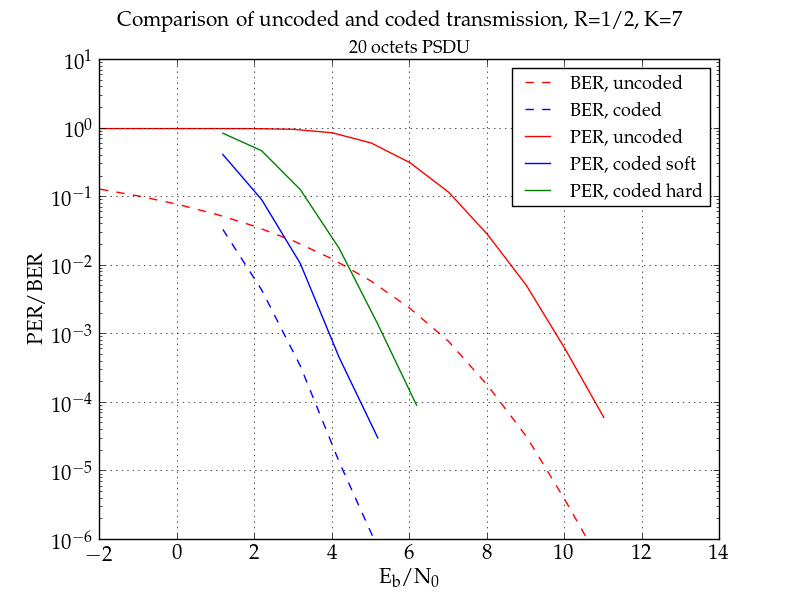 Slide 20
Frederik Beer
November 2013
Evaluation (2)
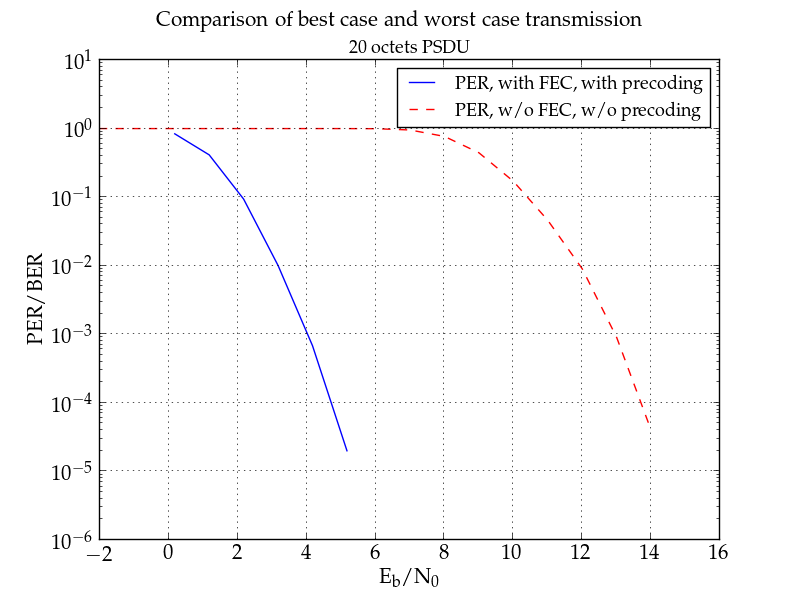 Slide 21
Frederik Beer
November 2013
Evaluation (3)
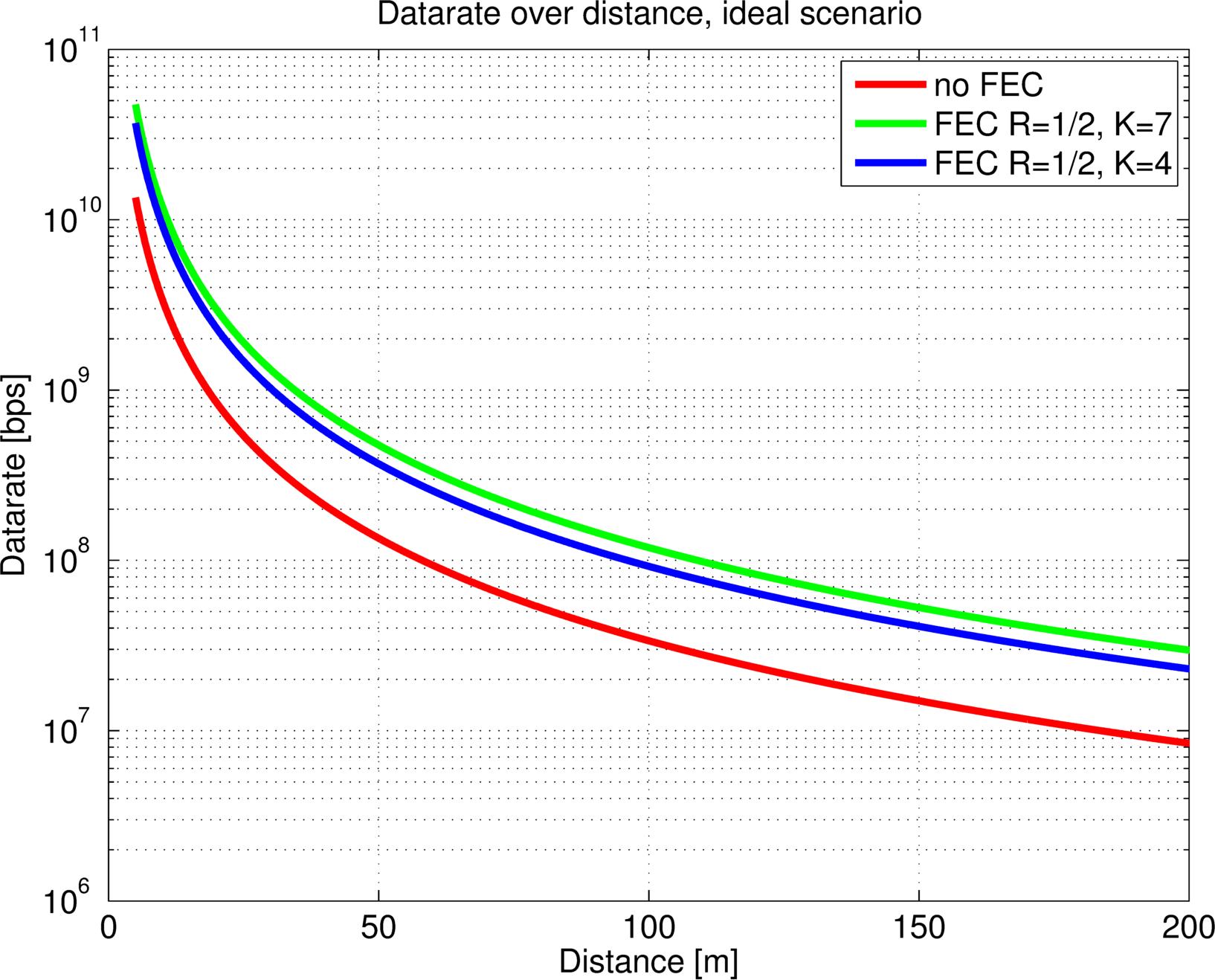 Slide 22
Frederik Beer
November 2013
Evaluation (4)
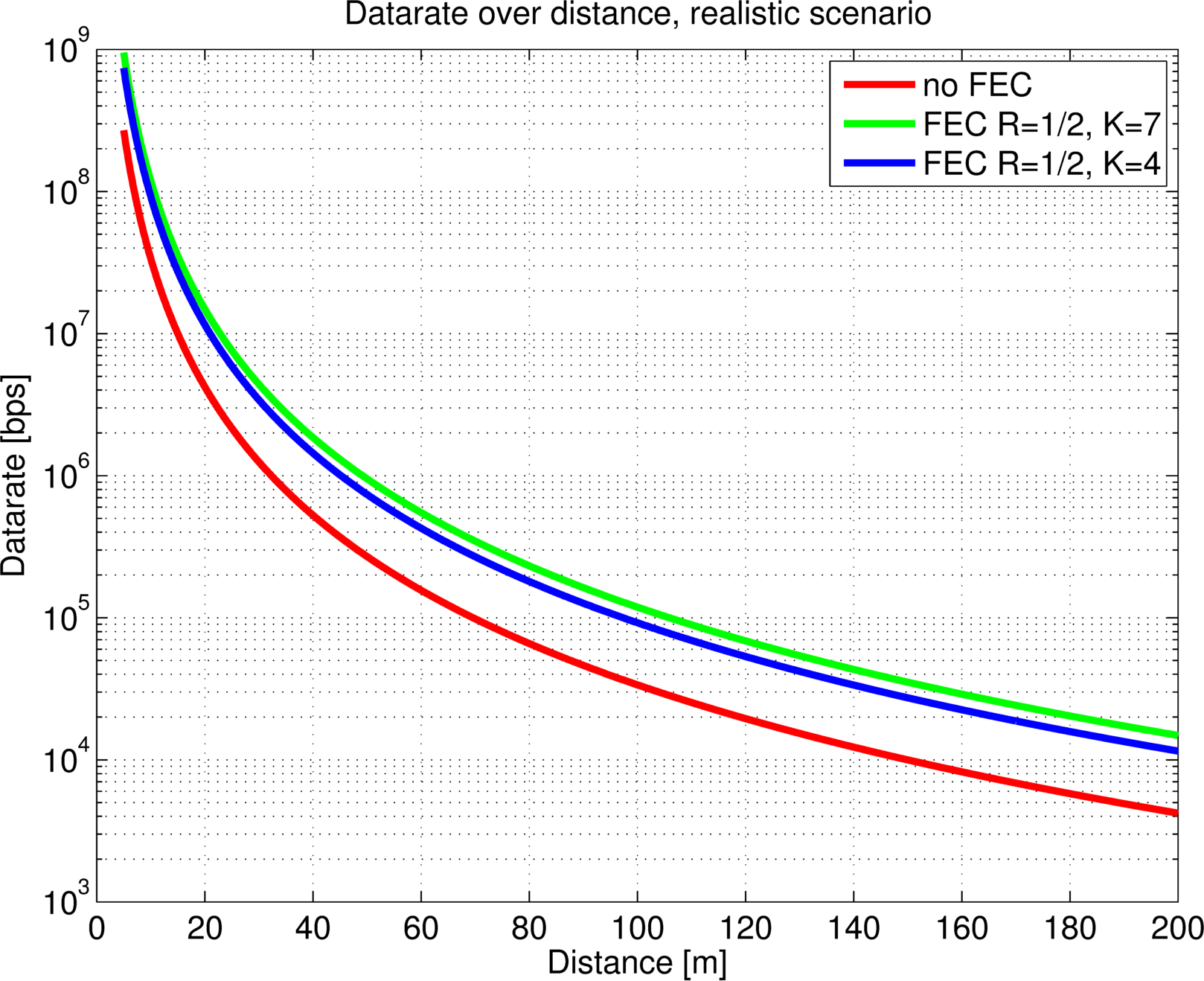 Slide 23
Frederik Beer
November 2013
Evaluation (5)
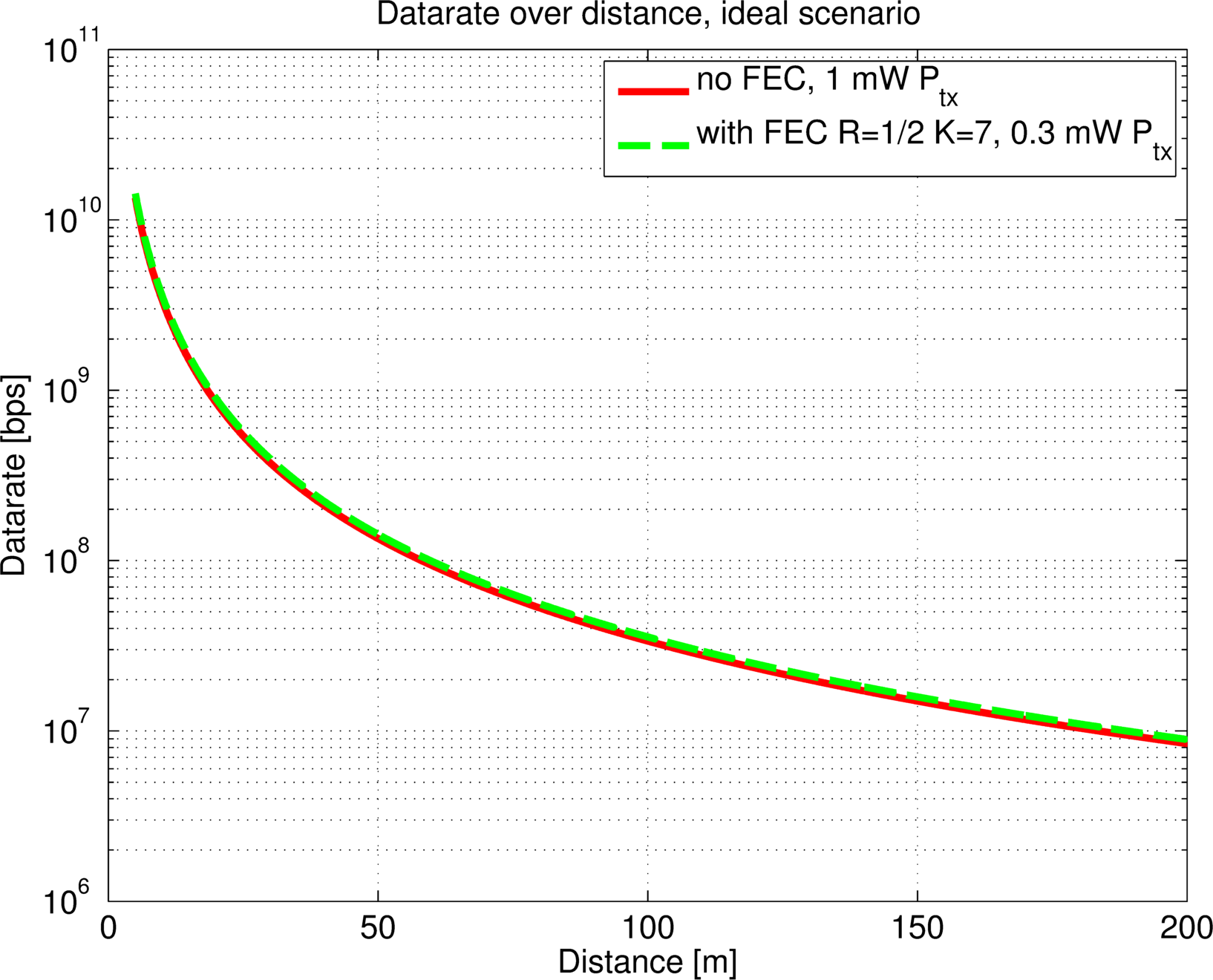 Slide 24
Frederik Beer
November 2013
Evaluation (6)
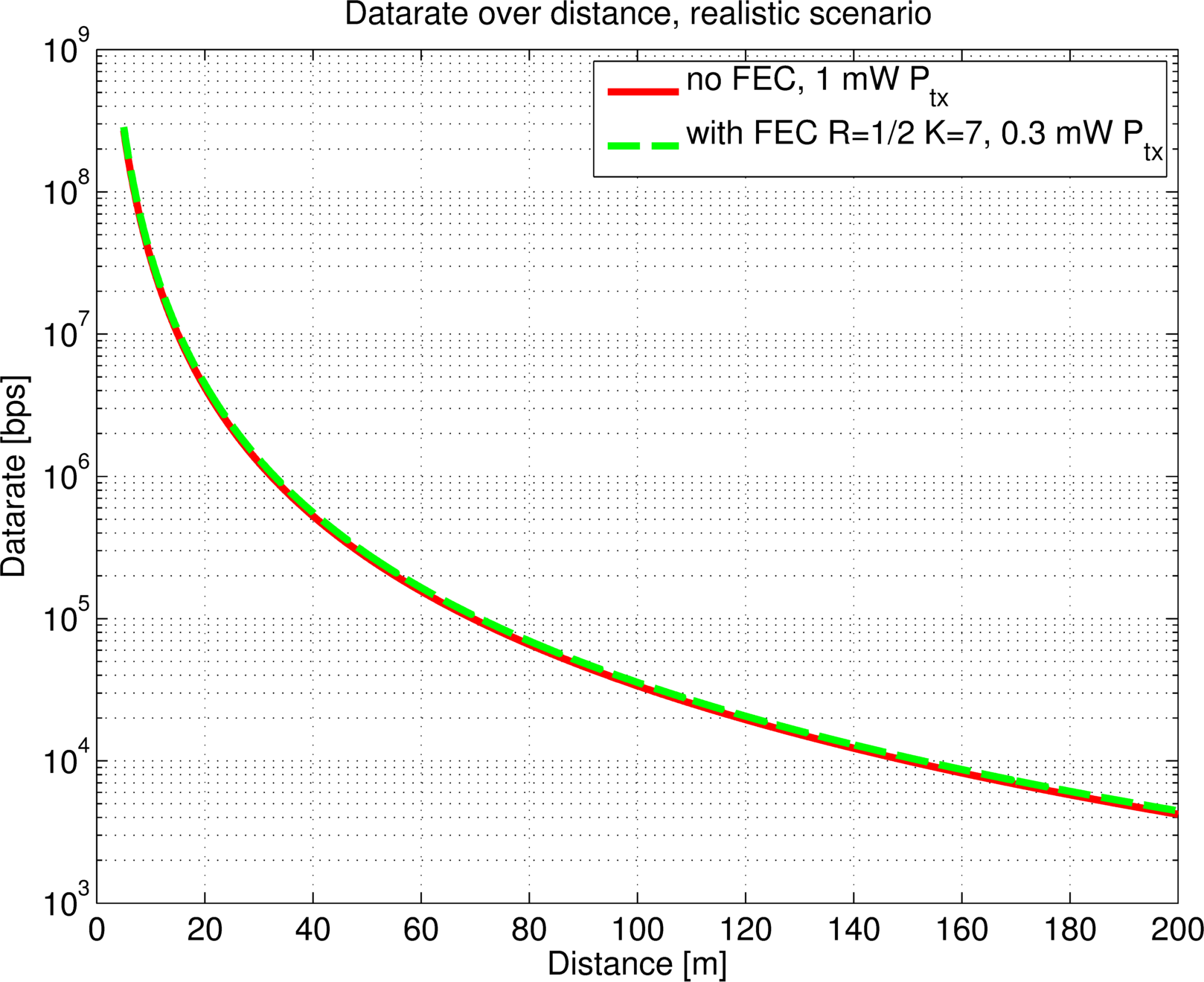 Slide 25
Frederik Beer
November 2013
Evaluation (7)
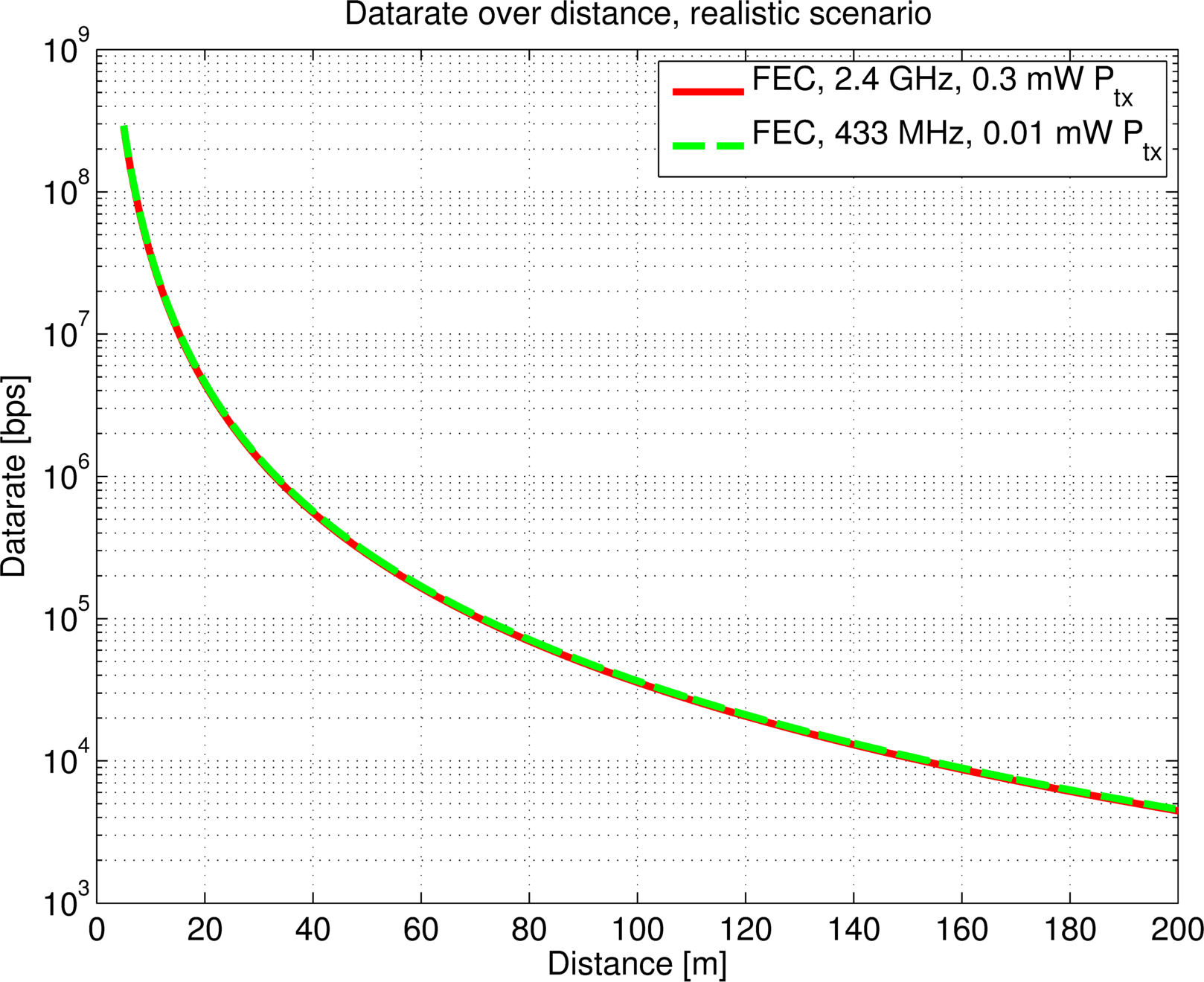 Slide 26
Frederik Beer
November 2013
Link Budget Calculations (1)
Slide 27
Frederik Beer
November 2013
Link Budget Calculations (2)
Slide 28
Frederik Beer
November 2013
Conclusion
We proposed an (precoded) MSK PHY layer with high datarate to help energy efficiency
We proposed two convolutional FEC schemes
We propose the usage of asymmetric link capabilities
We showed why OOK/PPM related modulation schemes are not well-suited for ULP applications 
We showed simulation and theoretical results how the usage of precoded MSK and FEC will affect the BER performance and possible datarates and ranges
Slide 29
Frederik Beer